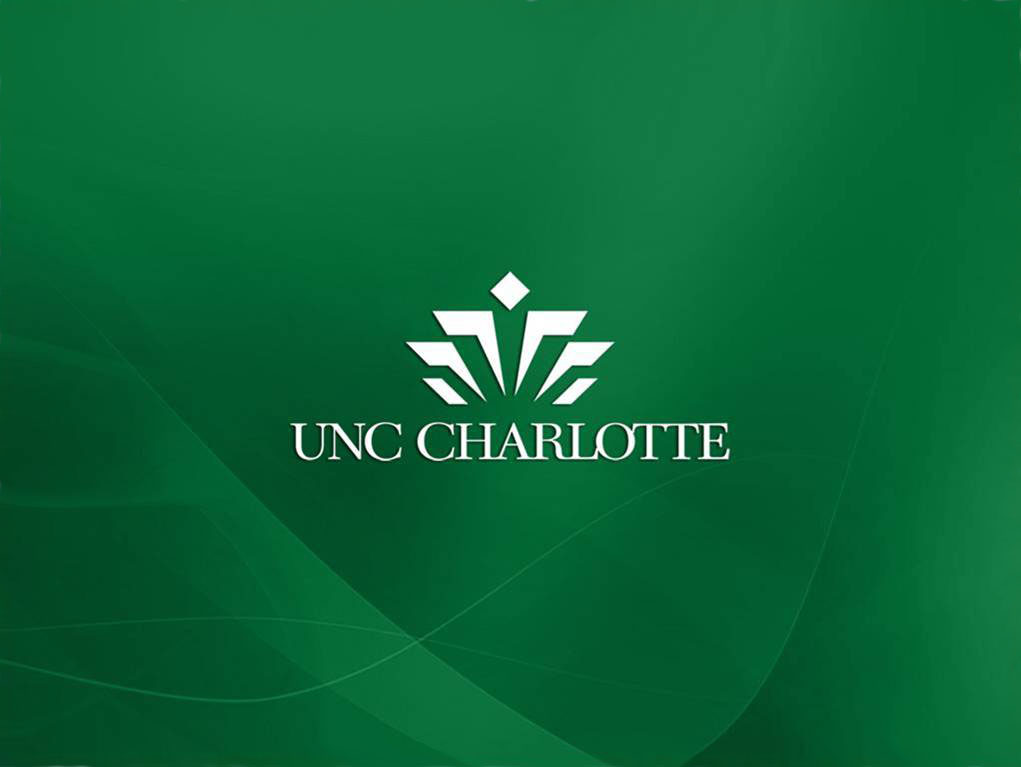 Nonresident Alien Tax Compliance
Wednesday, February 22, 2017
Lisa Hall
Agenda
Overview of the Tax System
Federal Income Taxes
State Income Taxes
Social Security/Medicare Taxes
Processing Procedures for Payments
Taxation of Payments
Treaty Benefits
Best Practices
Questions
Resources
Overview of the Tax System
System				Residency Status
							
U.S. Tax System  			U.S. Citizens
						Lawful Permanent 
						Residents
						Resident Alien for Tax 
						Purposes


Nonresident Alien Tax 		Nonresident Alien for Tax 
	System				Purposes
Federal Income Taxes
General Rule
Must withhold federal income tax from all income payments 
	made to or on behalf of a nonresident alien

Withhold at 30% unless
An exception is available (14% for nonqualified scholarships, 
	wage withholding, treaty) and
The requirements for the exception are met

If the withholding agent does not withhold the appropriate 
	amount of tax at the time of payment, the	withholding agent will
	be liable for the tax, plus any penalties and interest – regardless of whether the individual pays the tax on his or her tax return
State Income Taxes
North Carolina 4% Withholding
Services performed by ITIN holders
Non-Resident Contractors
Non-wage compensation 
Paid to a nonresident contractor 
Greater than $1,500 during the calendar year
For personal services performed in NC 
a performance
an entertainment or athletic event
a speech or 
the creation of a film, radio, or television program
State Income Taxes
North Carolina 4% Withholding
Withholding must be rounded to the next whole dollar
Corporations or LLCs with a permanent place of business in NC can obtain an NC Certificate of Authority and submit it during the payment process
Not applied retroactively
If paid $1,000 in January and $600 in July, you would only withhold on the payment made in July
Social Security/Medicare Taxes
Applies to compensation for employment services

Exceptions:

Student FICA Exception
Students working on the campus of the institution where 
	they are enrolled and regularly attending classes
Same rules for US citizens

NRA FICA Exception
Nonresident aliens
In F-1, J-1, M-1, or Q-1/Q-2 status
Engaged in employment consistent with the 
	purpose of the visit

Totalization Agreement Exception with a certificate of coverage
Processing Procedures for Payments
Step 1:  Complete Vendor Setup Forms
Step 2:  Determine Type of Payment
Step 3: Complete Payment Paperwork
Step 1:  Complete Vendor Setup Forms
Payments to Foreign Persons
Vendor Information Form (Form W-8BEN)
Foreign National Information Form (FNIF)
Non-student or Student Version
Copies of immigration documents may be necessary

Payments to Foreign Businesses
Form W-8BEN-E

http://finance.uncc.edu/resources/forms
Step 2:  Determine Type of Payment
Types of Payments
Compensation for services
Dependent personal services:  wages, salary, stipend, service-related payments, travel reimbursements
Independent personal services:  consulting fees, guest speaker, honorarium, travel reimbursements

Scholarships
Tuition and fees
Room and board
Book Allowances
Parking
Travel Award

Other Income
Gifts, prizes and awards
Step 2:  Determine Type of Payment
Misclassification can lead to incorrect withholding of taxes and incorrect reporting of payment	
The name given to the payment by the payer 
	is not controlling
Examples:
A scholarship requiring services to be performed 
	is compensation
A stipend may be either a scholarship or compensation
Step 3:  Complete Payment Paperwork
Compensation
Dependent
Wages / Salary / Stipend
Human Resource/Academic Affairs Forms
Travel Reimbursement / Payment
Travel Authorization and Travel Reimbursement 
	(TA and TR)

Independent
Ind Per Services / Consulting Fee / Honorarium / Guest Speaker Fees
Direct Pay Request (DPR)
Travel Reimbursement / Payment
Non-employee TA and TR / DPR
Processing Procedures for PaymentsStep 3:  Complete Payment Paperwork
Scholarships to Non-US Citizens 
Student Educational Award System (SEA)
Grants and Contracts Administration website
Part of Image Now 

Gifts, Prizes and Awards					
Direct Pay Request (DPR) and
Policy 101.18, Appendix B – Reportable Gifts, Awards and Prizes Form
Taxation of PaymentsGeneral Rule:  Taxable unless an exclusion exists
Compensation to Non-US Citizens
Dependent
Wages / Salary 		 		Taxable
Travel Reimbursement / Payment		“Accountable Plan”
Independent
Ind Per Services / Consulting Fees		Taxable  (30%)
Honorarium / Guest Speaker Fees		Taxable (30%)
Travel Reimbursement / Payment		“Accountable Plan”
Other					Taxable (30%)

Scholarships to Non-US Citizens
Tuition / Fees				Excluded under Section 117
Room / Board				Taxable (14%)
Book Allowances				Excluded under Section 117
Travel Award				Taxable (14%)

Prizes and Awards	to Non-US Citizens		Taxable (30%)
Are travel expenses taxable?
The “Accountable Plan” rules only apply when there is
	a business purpose
Employees and Independent Contractors who 
	receive compensation

The “Accountable Plan” rules do not apply if there is 
	not a business purpose
Students and scholars who receive non-service 
	scholarships or fellowships
Honorarium Payments
9-5-6 Rule
Covered aliens on a temporary visit may accept an 
	honorarium payment for usual academic activity
lasting not longer than 9 days at any single institution, 
	and
If the alien has not accepted such payment from more 
	than 5 institutions 
In the previous 6-month period

Covered aliens:  B-1, B-2, VWB, VWT, aliens from Canada 
	and aliens with valid border-crossing card
Gross-up Option
Increase of gross payment due to recipient to cover any taxes withheld so the individual receives the desired net amount
Must use non-allocated funds
Check option for this on Direct Pay Request
NC 4% withholding
Nonresident alien withholding
Complete Gross-up Calculation form for employees
17
Gross-up
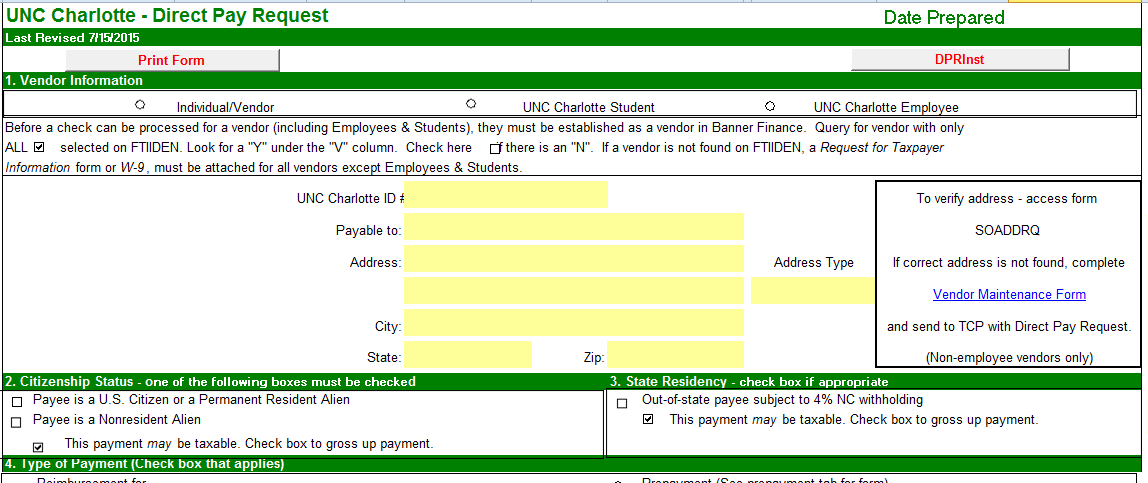 Check gross up checkbox on DPR form
18
Gross-up
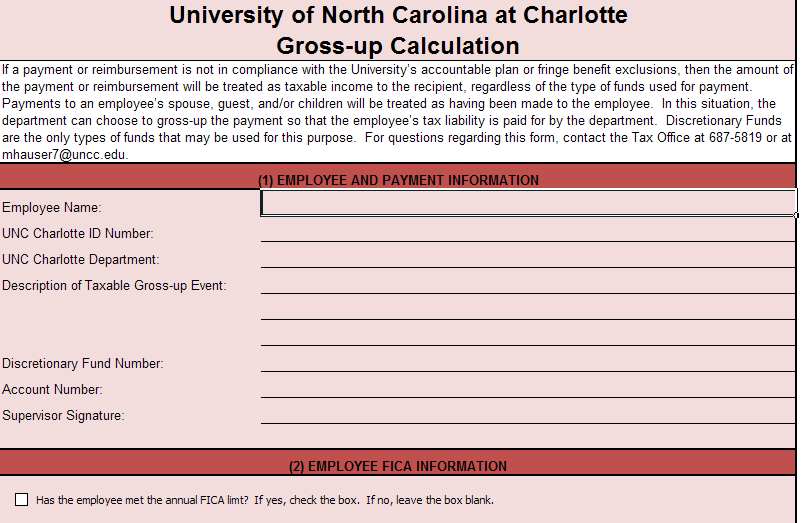 Complete form
Tax Treaty Benefits
The US has tax treaties with over 60 countries 
	
Treaties offer tax exemptions for foreign nationals
	who were or are tax residents (not citizens) of a 
	treaty country and meet specific criteria as defined
	by the treaty		

Many foreign nationals understand and expect 
	these benefits

Treaty benefit eligibility will be determined from a review of the 
	completed Foreign National Information Form and W8BEN.
Best Practices
As soon as you know you will have a foreign visitor, 
	start the paperwork
Don’t start paperwork after the visitor has performed services
	or you risk not being able to pay the visitor
All payments (except wages and scholarships) to nonresident aliens should be processed on a DPR
All travel guidelines and requirements apply to foreign visitors
Accountable plan (nontaxable)
Use this for travel portion of trip to make less of the payment taxable
Keep the gross-up option in mind
NRA rules and regulations are mandated by the IRS, NC Department 
	of Revenue, US Immigration Services, and US Department of 
	Homeland Security
Let visitors know we have a Tax Office that would be happy to discuss the tax 
	implications of their payments with them
When in doubt, call or email the Tax Office
Questions?
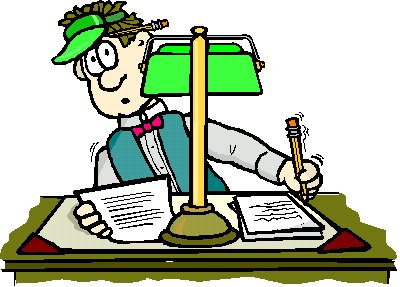 Resources
Tax Office Website:
http://finance.uncc.edu/about-us/controllers-office/tax-office
IRS Publications 
15T, Employer’s Tax Guide
515, Withholding on Nonresident Aliens and 
	Foreign Entities
519, US Tax Guide for Aliens
Contacts
Robyn Diehm
Assistant Controller - Tax & Payroll 
(704) 687-5819
bdiehm1@uncc.edu

Lisa Hall
Tax Accountant
(704) 687-5742
lhall57@uncc.edu
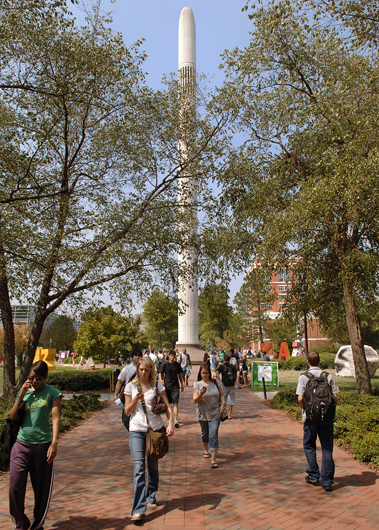